CONVOCATORIA
ESTANCIA CLÍNICA DE   FÍSICA MÉDICA
EN MEDICINA NUCLEAR
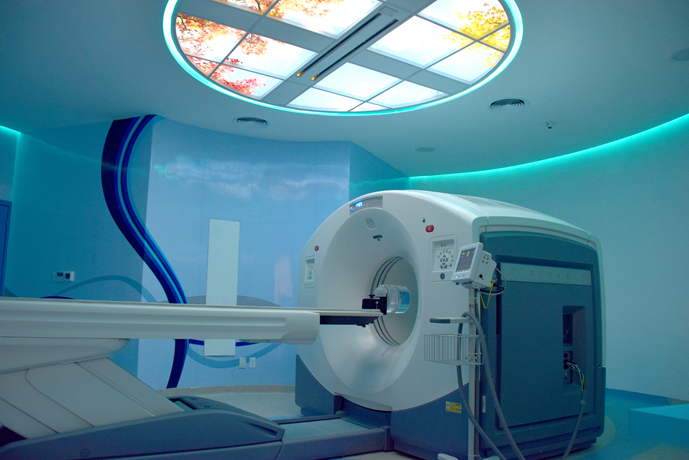 Del 1 de agosto del 2024
 al 31 de enero del 2025
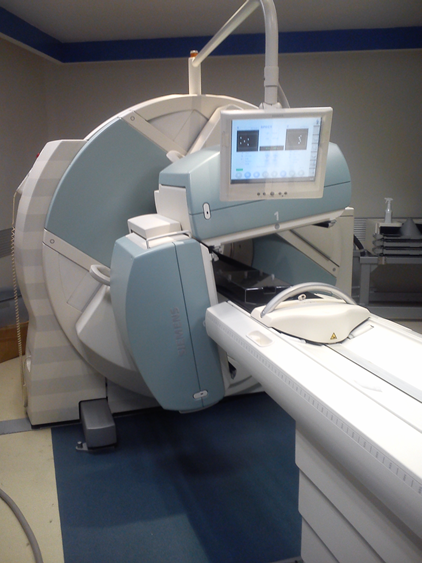 Requisitos:
Currículum Vitae
Título y cédula de posgrado (maestría o doctorado)
Título y cédula de licenciatura en el área Físico- Matemática
Constancia de Curso avanzado de protección radiológica nivel Encargado de Seguridad Radiológica (ESR)
Aprobar examen de ingreso (5 de julio 9:00 am en Departamento de Medicina Nuclear) 

NOTA: Tener disponibilidad       de horario para entrevista posterior al examen.
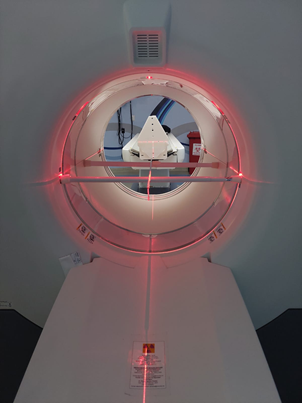 Validez ante
la CNSNS
Favor de enviar correo, solicitando acceso al formulario, a:
Para mayores informes favor de comunicarse con:
M. en C. Eurídice Rioja Guerrero
Física Médica y ESR de Medicina
Nuclear, Unidades de Investigación Médica y Radioinmunoanálisis
INCMNSZ
Tel 54870900 Ext. 2404
euridice.riojag@incmnsz.mx
Presentarse con una identificación el día del examen.
Derechos reservado©s  2022  INSTITUTO NACIONAL DE CIENCIAS MÉDICAS Y NUTRICIÓN SALVADOR ZUBIRÁN
Departamento de Medicina Nuclear
INSTITUTO NACIONAL DE CIENCIAS  MÉDIC AS Y     N U T R I C I Ó N  SAL V ADOR  ZUBIR ÁN